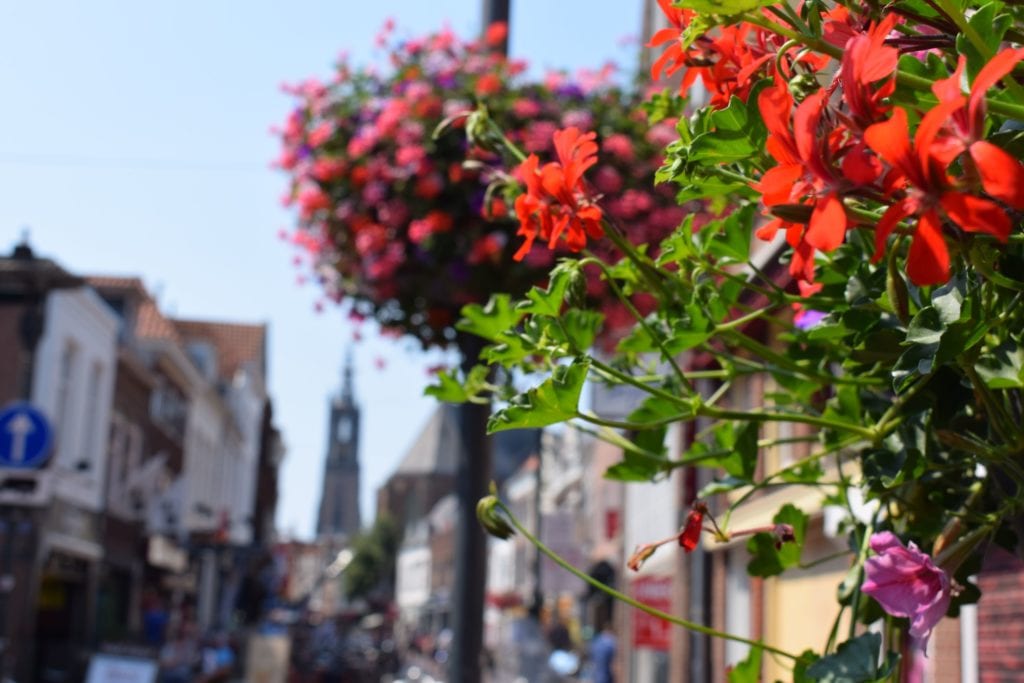 2020
BIJKOMENDE BLOEMBAKKEN FIETSTUNNEL ‘t ZAND
B R U
G G E
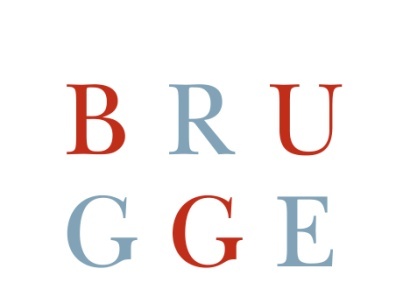 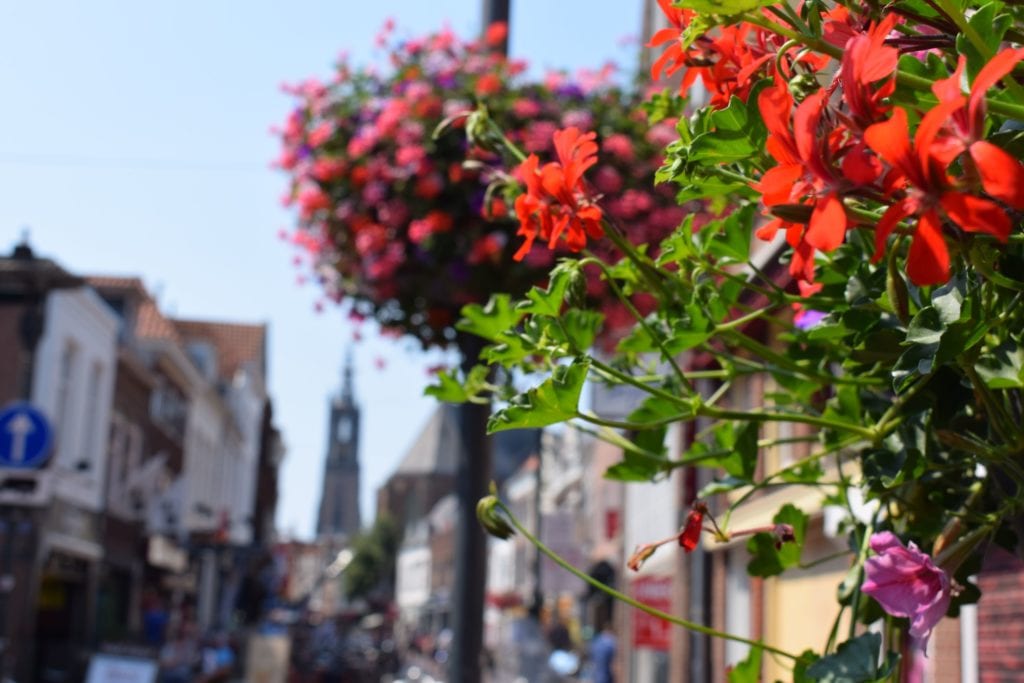 ‘t Zand bloembakken fietstunnel
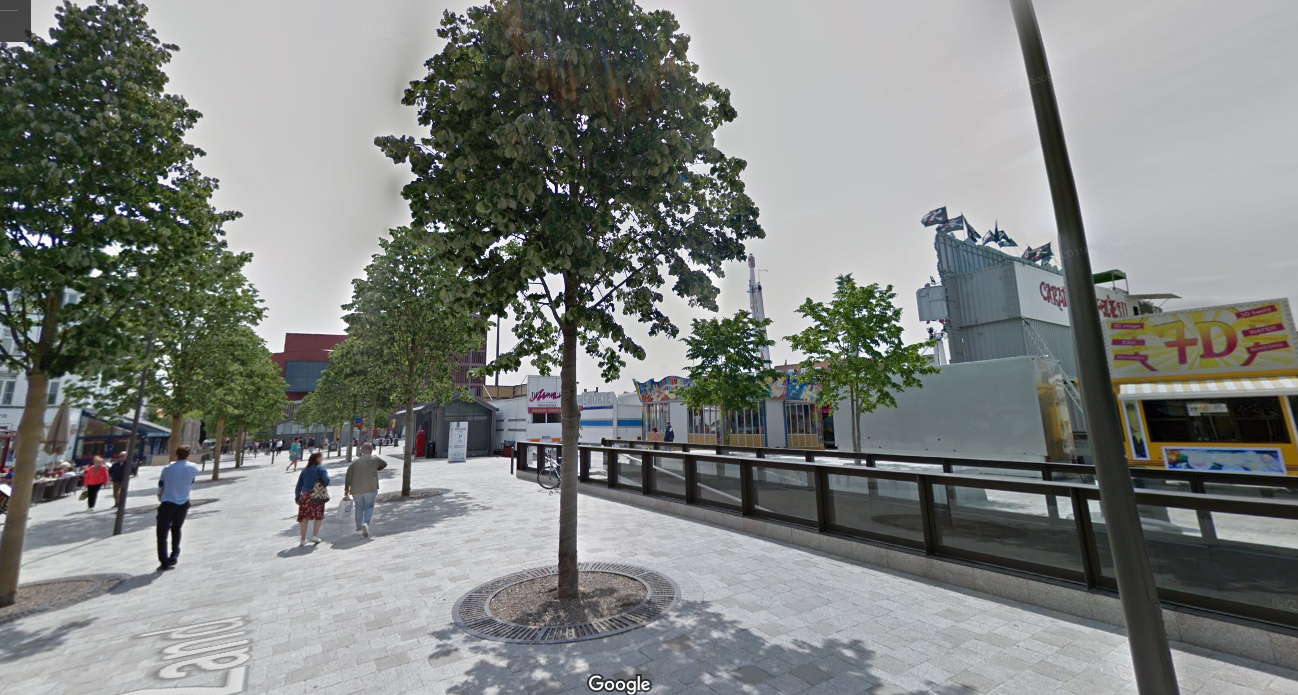 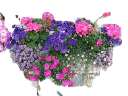 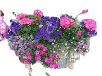 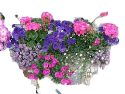 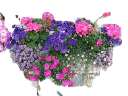 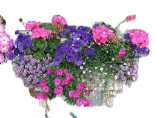 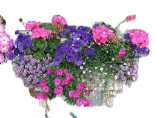 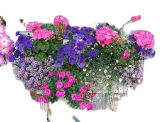 2
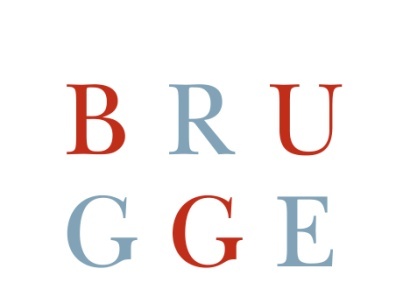 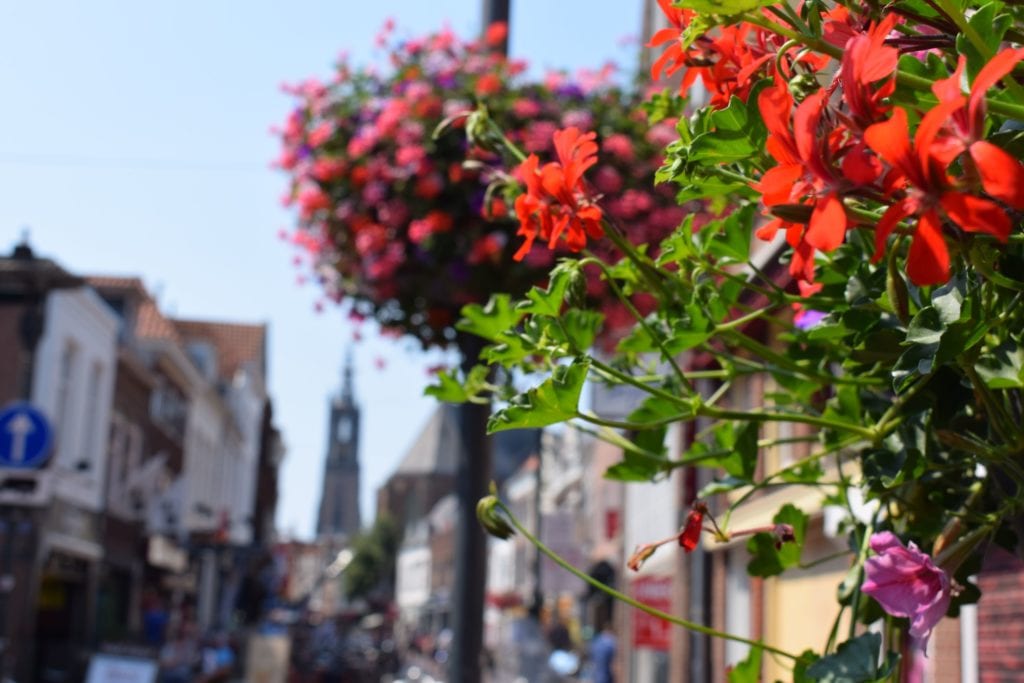 ‘t Zand bloembakken fietstunnel
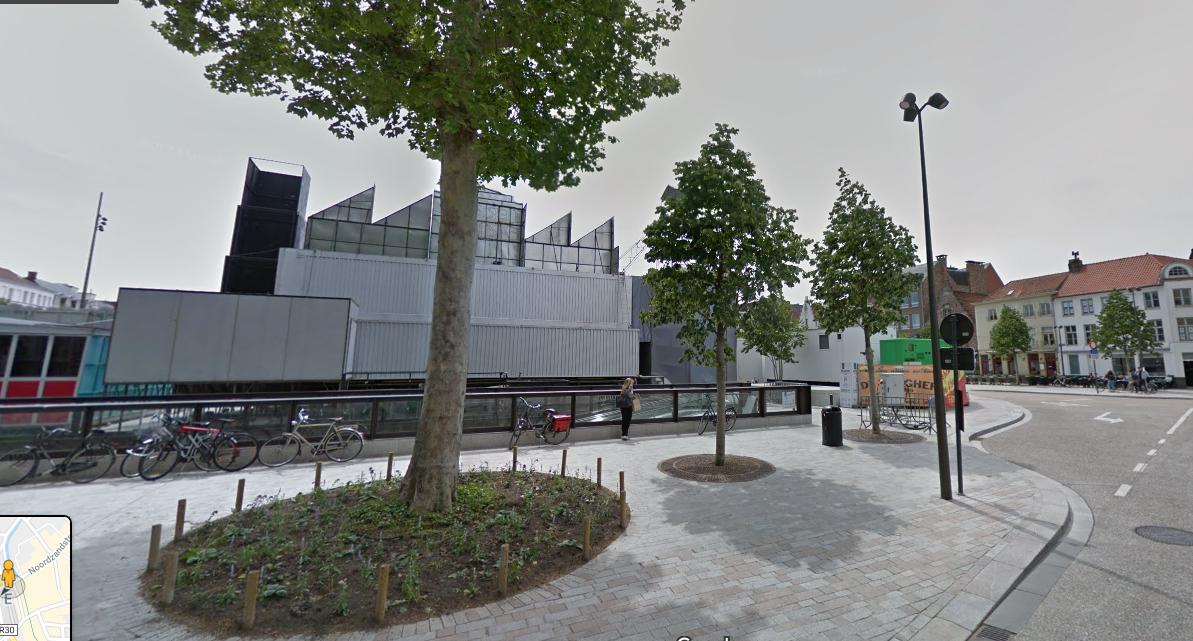 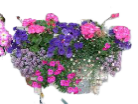 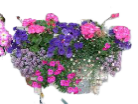 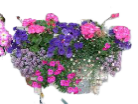 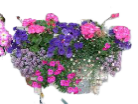 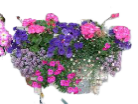 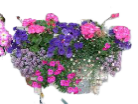 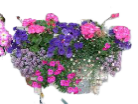 3
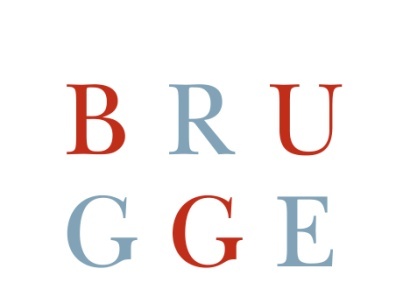 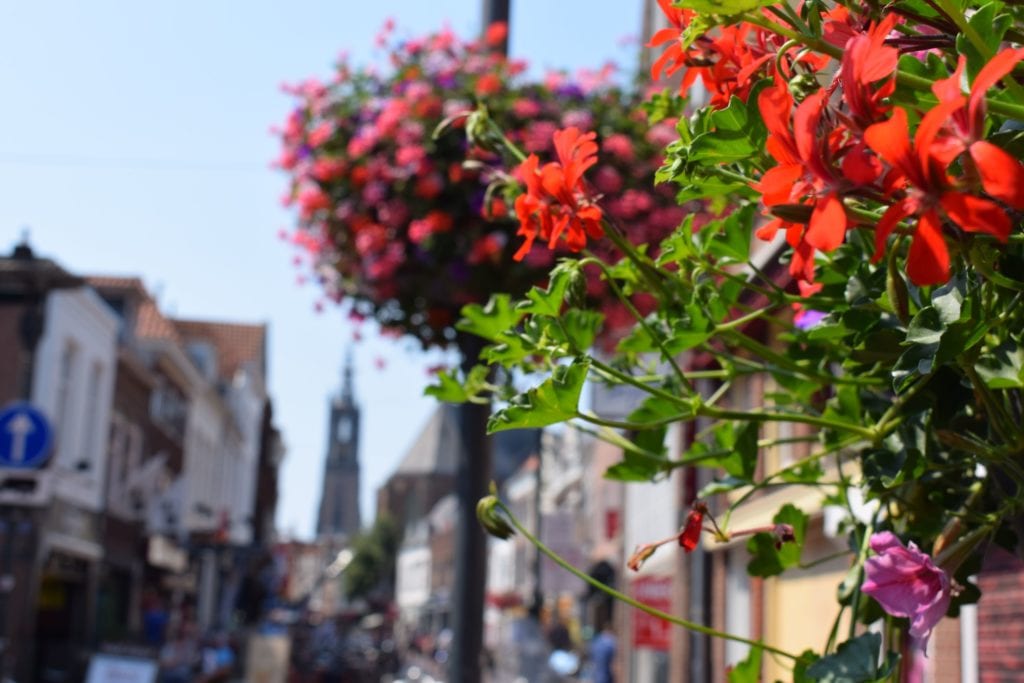 ‘t Zand bloembakken fietstunnel
60 bloembakken uit Eternit (80cm)
Totaal bloemen: 1.240 stuks
Investering bloembakken: 2.400 euro
Beugels op maat gemaakt door Brugs metaalbedrijf Slabbinck
Investering beugels: 6.050 euro
Aangeplant in serres openbaar domein
Water geven door sociale economie
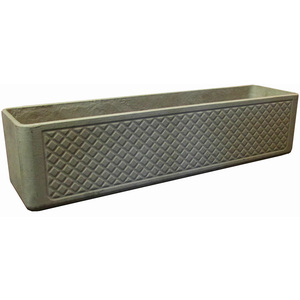 4
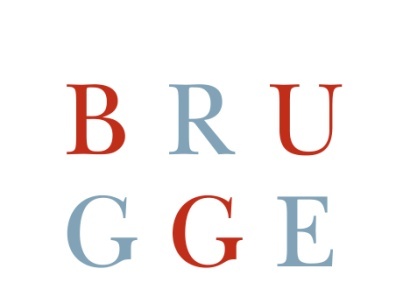 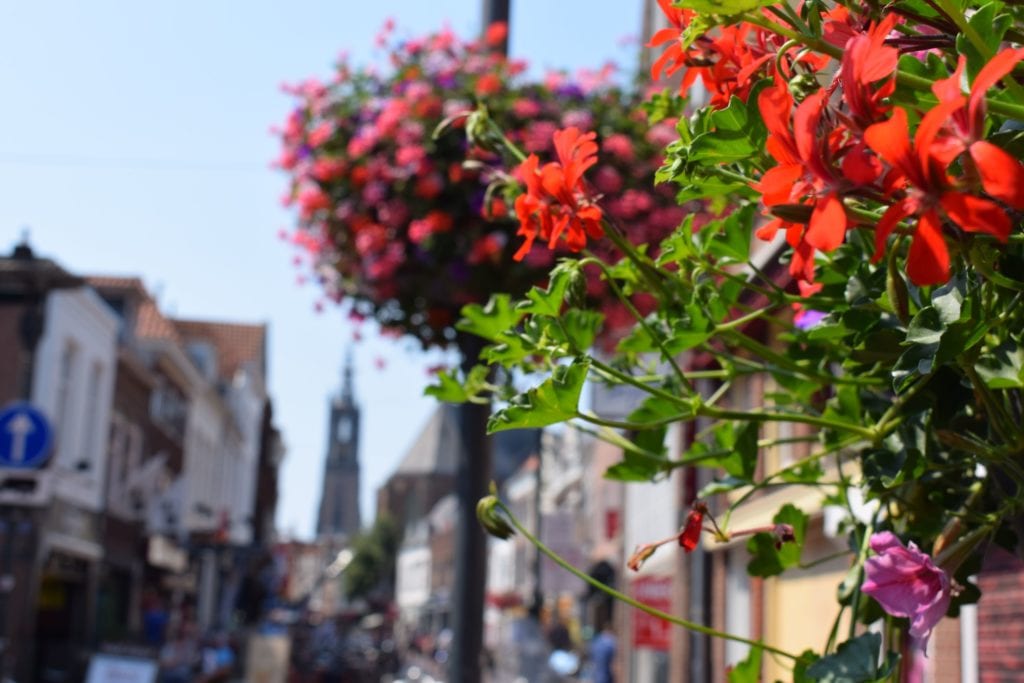 ‘t Zand bloembakken soorten
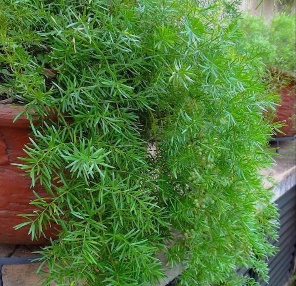 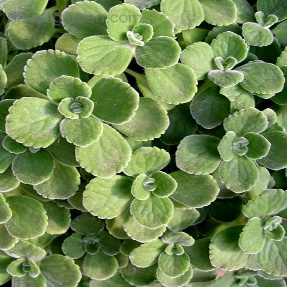 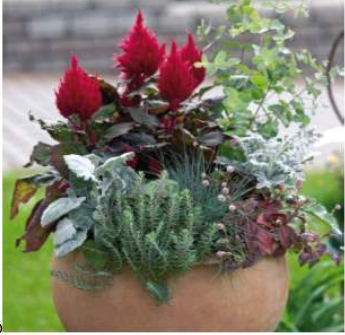 5
1
8
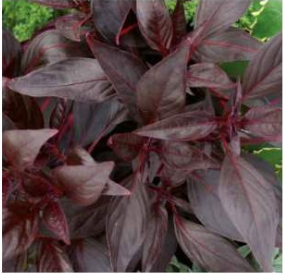 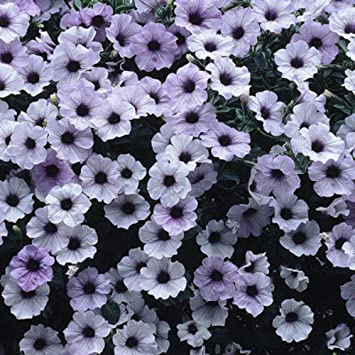 3
6
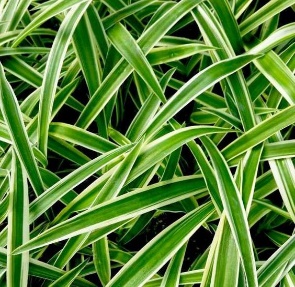 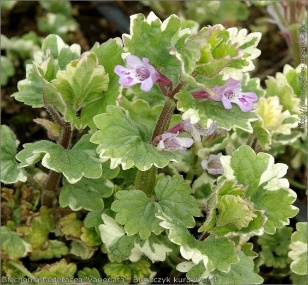 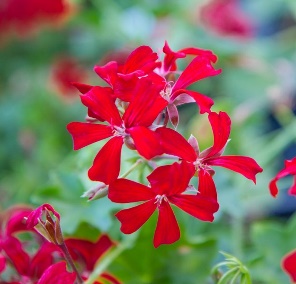 2
4
7
5
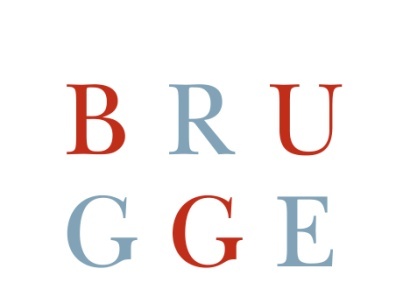 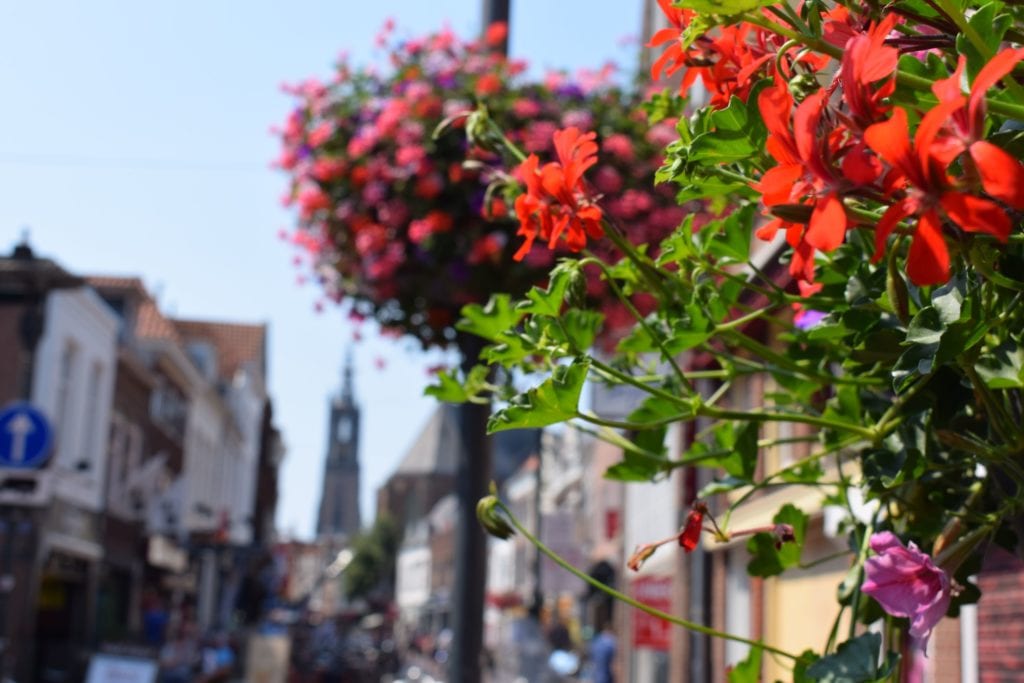 ‘t Zand bloembakken soorten (vervolg)
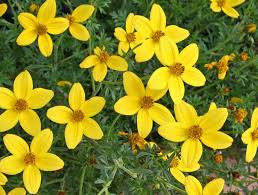 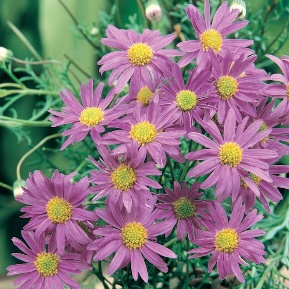 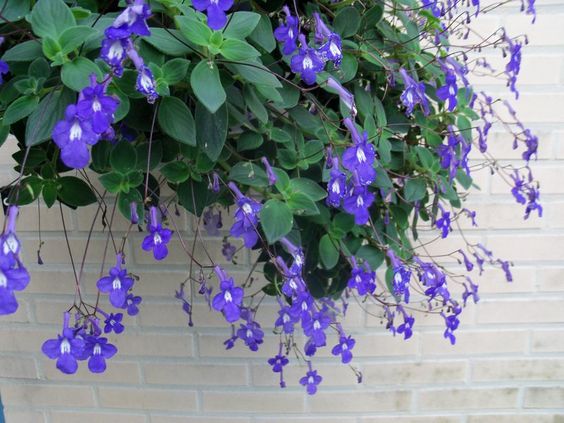 2
1
8
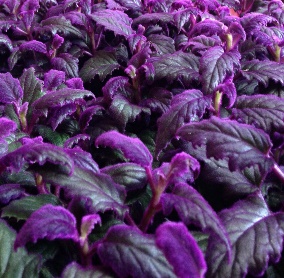 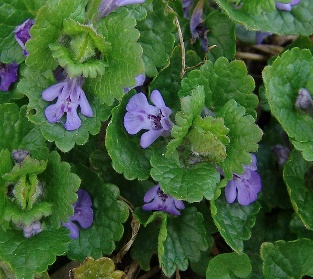 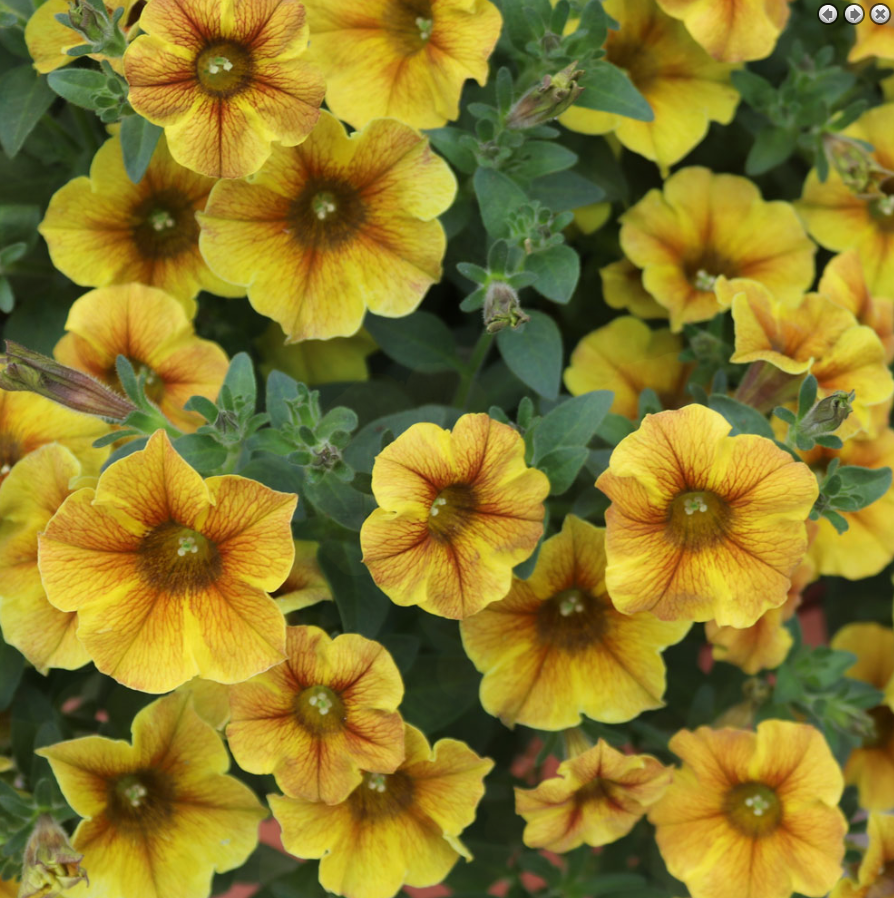 6
3
5b
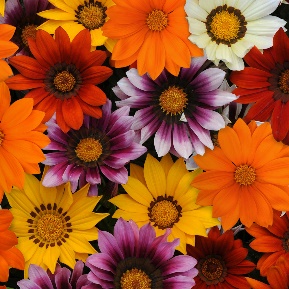 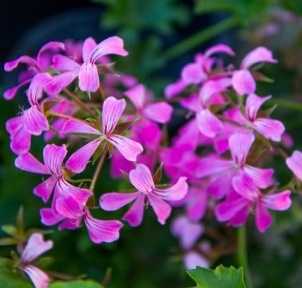 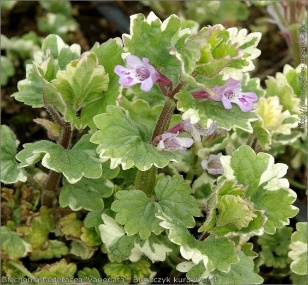 5a
7
4
6